Figure 1. ROIs used in the permutation analyses. Lateral regions are color coded as follows: ventral frontal, yellow; ...
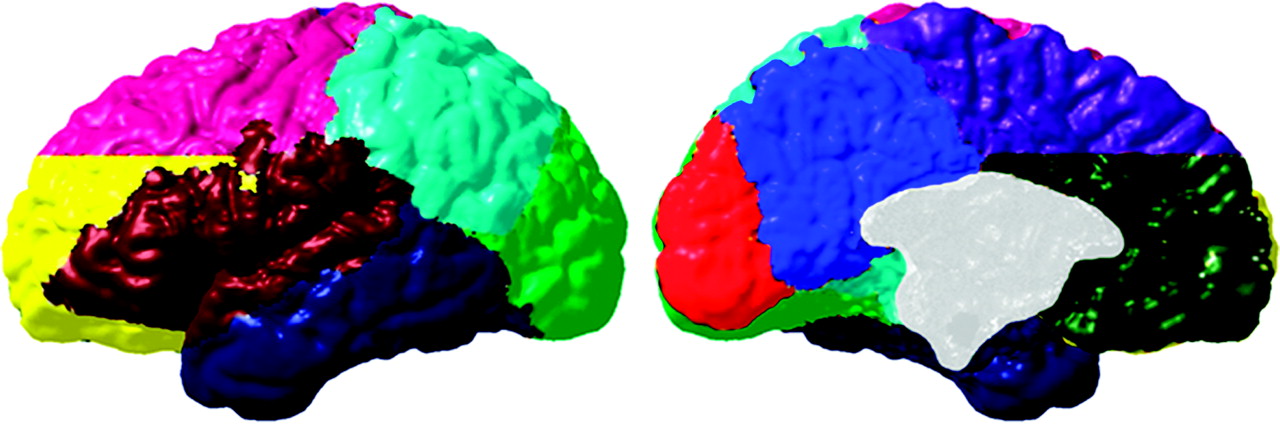 Cereb Cortex, Volume 17, Issue 5, May 2007, Pages 1092–1099, https://doi.org/10.1093/cercor/bhl019
The content of this slide may be subject to copyright: please see the slide notes for details.
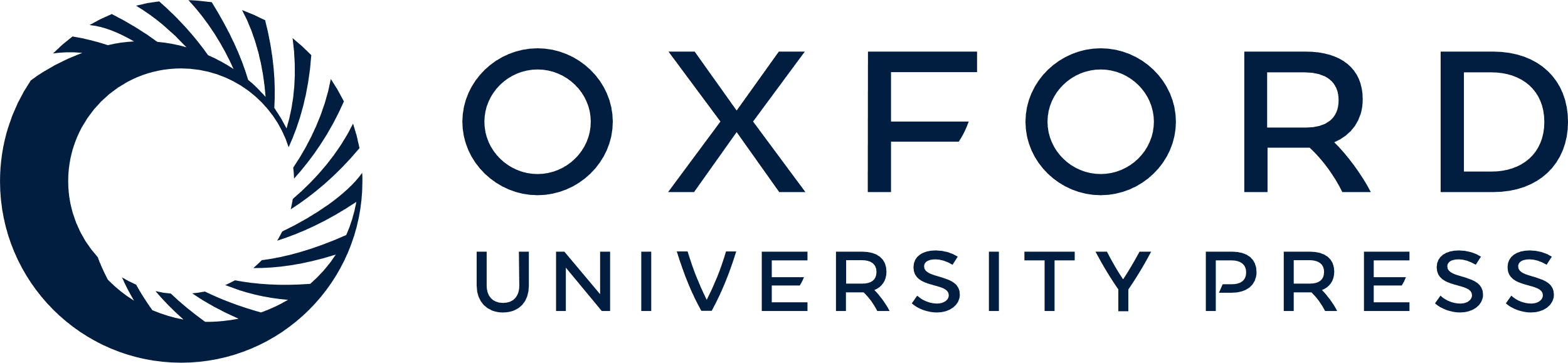 [Speaker Notes: Figure 1. ROIs used in the permutation analyses. Lateral regions are color coded as follows: ventral frontal, yellow; dorsal frontal, pink; temporal, dark blue; occipital, green; parietal, light blue; peri-Sylvian, brick red (created from a statistical map published previously [Sowell, Thompson, Leonard, and others 2004]). Medial regions are color coded as follows: dorsal frontal, purple; ventral frontal, olive green; parietal, dark blue; occipital, red; callosal and brainstem areas (not tested in permutations), white.


Unless provided in the caption above, the following copyright applies to the content of this slide: © The Author 2006. Published by Oxford University Press. All rights reserved. For permissions, please e-mail: journals.permissions@oxfordjournals.org]
Figure 2. Pearson's r correlations, mapped locally, between changes in gray matter thickness and behavioral scores: (a) ...
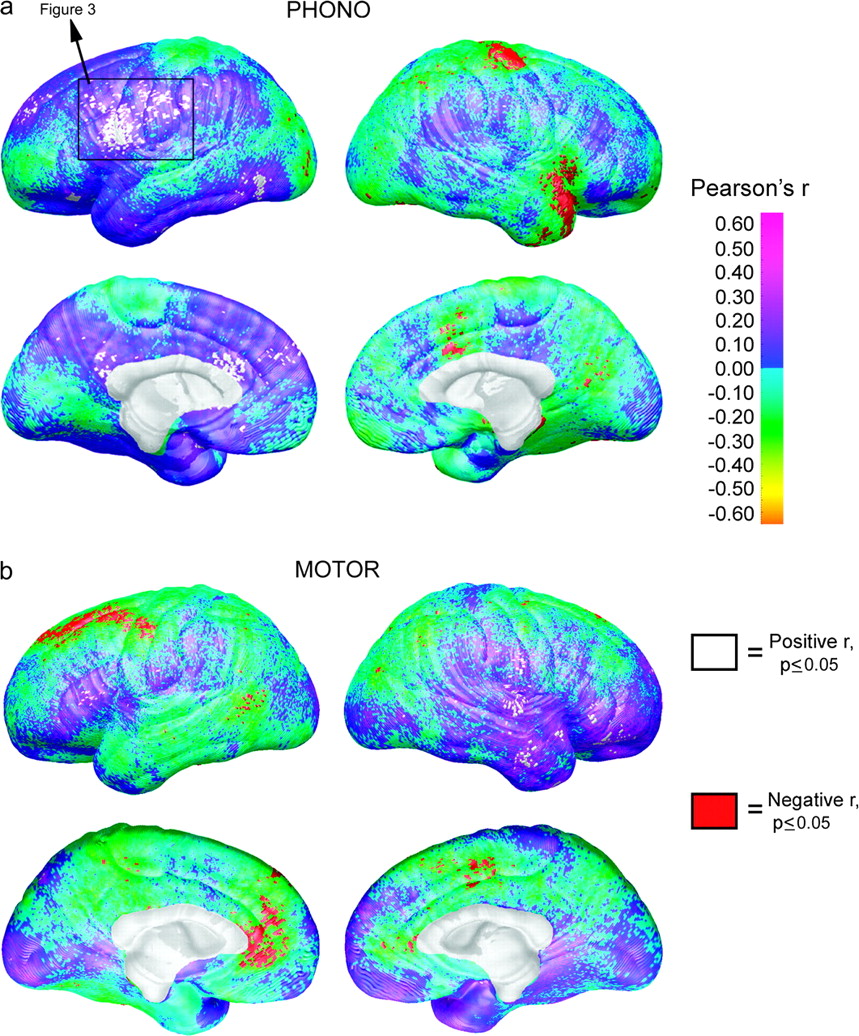 Cereb Cortex, Volume 17, Issue 5, May 2007, Pages 1092–1099, https://doi.org/10.1093/cercor/bhl019
The content of this slide may be subject to copyright: please see the slide notes for details.
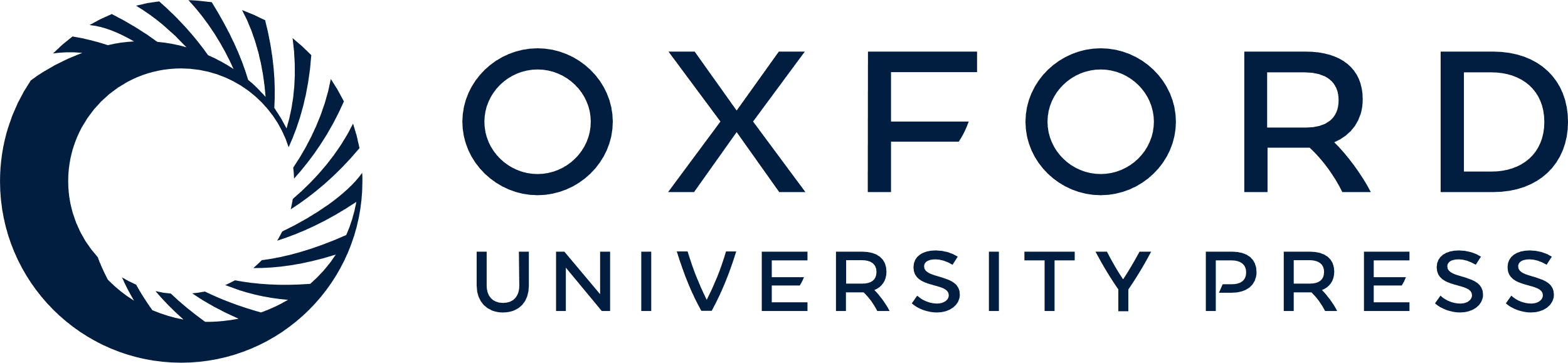 [Speaker Notes: Figure 2. Pearson's r correlations, mapped locally, between changes in gray matter thickness and behavioral scores: (a) phonological processing, (b) motor skill. White areas of the figures represent positive correlations with surface point threshold of P ≤ 0.05. Red areas of the figures represent negative correlations with surface point threshold of P ≤ 0.05.


Unless provided in the caption above, the following copyright applies to the content of this slide: © The Author 2006. Published by Oxford University Press. All rights reserved. For permissions, please e-mail: journals.permissions@oxfordjournals.org]
Figure 3. Magnification of the boxed area in Figure 2. Areas with correlations at different surface point threshold P ...
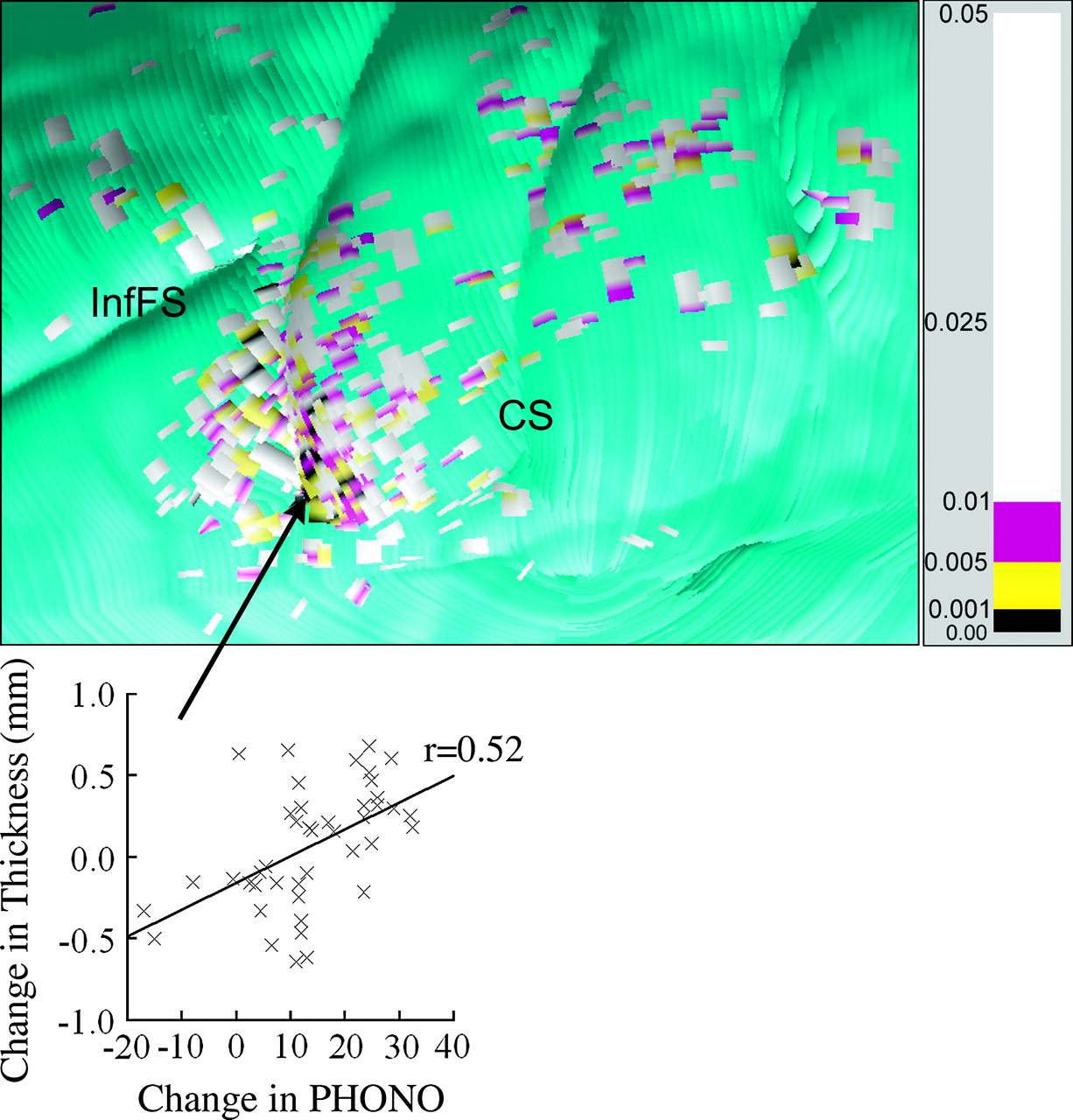 Cereb Cortex, Volume 17, Issue 5, May 2007, Pages 1092–1099, https://doi.org/10.1093/cercor/bhl019
The content of this slide may be subject to copyright: please see the slide notes for details.
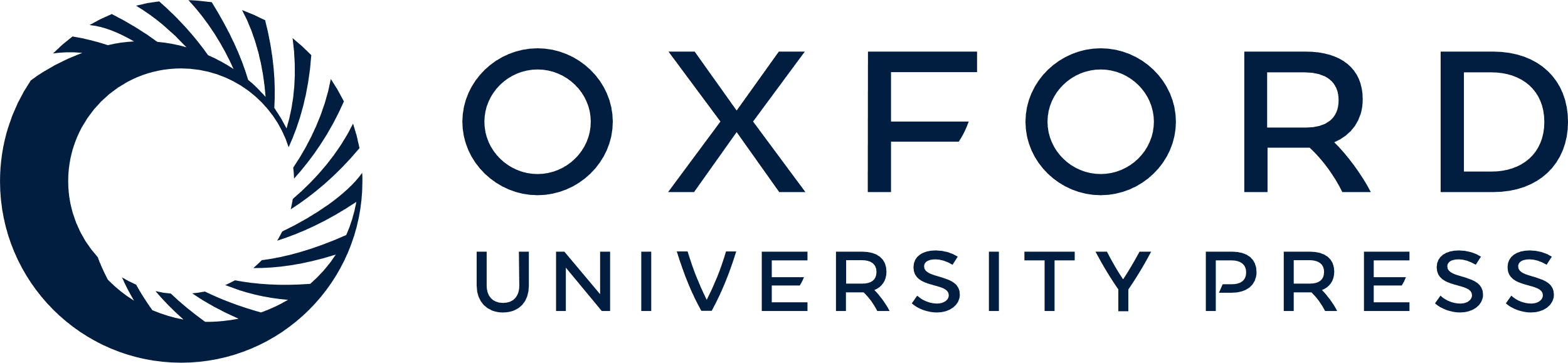 [Speaker Notes: Figure 3. Magnification of the boxed area in Figure 2. Areas with correlations at different surface point threshold P values are color coded using the scheme depicted in the color bar. The scatter plot for one surface point is graphed below. This point in the precentral sulcus has one of the strongest correlations between change in thickness and change in PHONO score. CS, central sulcus; InfFS, inferior frontal sulcus.


Unless provided in the caption above, the following copyright applies to the content of this slide: © The Author 2006. Published by Oxford University Press. All rights reserved. For permissions, please e-mail: journals.permissions@oxfordjournals.org]